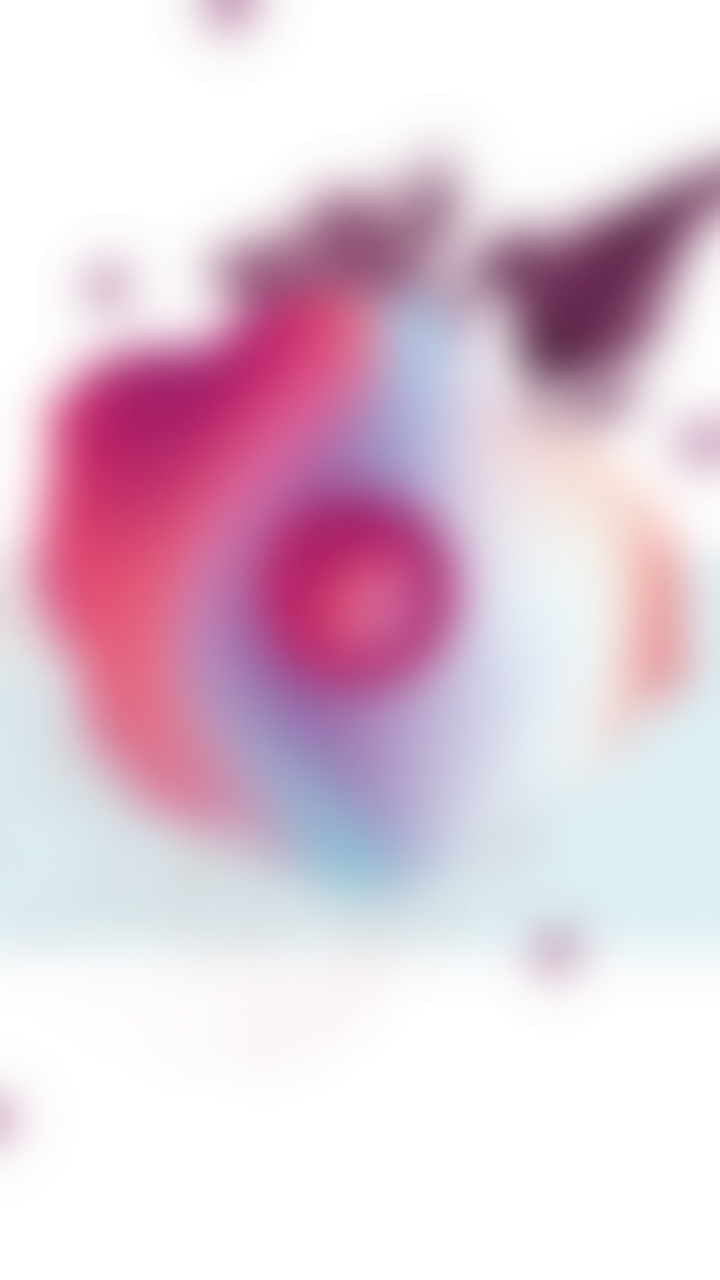 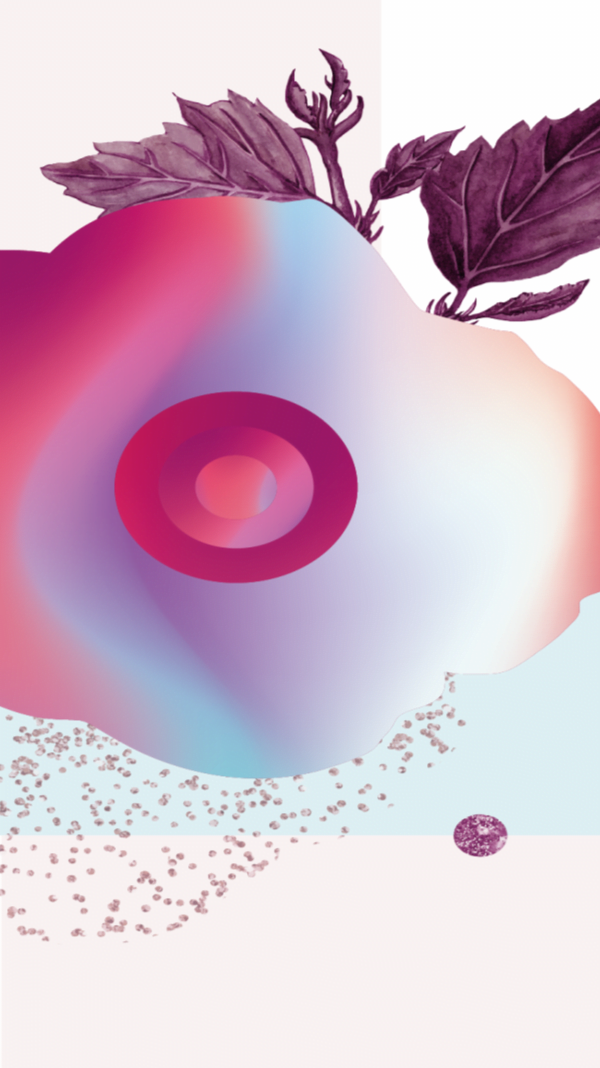 LOGO
FASHION REPORT
PPT TEMPLATES
Insert the Subtitle of Your Presentation
www.freeppt7.com
行业PPT模板http://www.freeppt7.com/hangye/
CONTENTS
Add title text
Add title text
Add title text
Add title text
A
ADD CHAPTER TITLE
Click here to add text content, such as keywords, some brief introductions, etc.
80%
Text here
Add chapter title 

Click here to add text content, such as keywords, some brief introductions, etc.
80%
Text here
Copy paste fonts. Choose the only option to retain text……
Text here
Copy paste fonts. Choose the only option to retain text……
Text here
Supporting text here.
When you copy & paste, choose "keep text only" option.
Text here
Copy paste fonts. Choose the only option to retain text.
Add chapter title
Click here to add text content, such as keywords, some brief introductions, etc.
B
Add chapter title
Click here to add text content, such as keywords, some brief introductions, etc.
Text here
Copy paste fonts. Choose the only option to retain text.
Add chapter title
Click here to add text content, such as keywords, some brief introductions, etc.
Text here
Text here
Copy paste fonts. Choose the only option to retain text……
Copy paste fonts. Choose the only option to retain text……
Text here
Text here
Copy paste fonts. Choose the only option to retain text……
Copy paste fonts. Choose the only option to retain text……
Text here
Supporting text here. 
When you copy & paste, choose "keep text only" option.
Text here
Text here
Text here
Text here
Copy paste fonts. Choose the only option to retain text.
Copy paste fonts. Choose the only option to retain text.
Copy paste fonts. Choose the only option to retain text.
Copy paste fonts. Choose the only option to retain text.
01.Text here
02.Text here
Text
Supporting text here.
You can use the icon library in   (www.freeppt7.com) to filter and replace existing icon elements with one click.
Supporting text here.
You can use the icon library in   (www.freeppt7.com) to filter and replace existing icon elements with one click.
C
ADD CHAPTER TITLE
Click here to add text content, such as keywords, some brief introductions, etc.
[Speaker Notes: 模板来自于： 第一PPT https://www.freeppt7.com/]
Text here
Text here
Text here
Text here
Supporting text here. 
……
Supporting text here. 
……
Supporting text here. 
……
Supporting text here. 
……
Text here
Text here
Text here
Text here
Copy paste fonts. Choose the only option to retain text.
Copy paste fonts. Choose the only option to retain text.
Copy paste fonts. Choose the only option to retain text.
Copy paste fonts. Choose the only option to retain text.
Add chapter title
Click here to add text content, such as keywords, some brief introductions, etc.
Text here
Supporting text here. 
When you copy & paste, choose "keep text only" option.
Text
Supporting text here. 
When you copy & paste, choose "keep text only" option.
Text
Text here
Supporting text here. 
When you copy & paste, choose "keep text only" option.
Unified fonts 
make
Text here
Copy paste fonts. Choose the only option to retain text……
Click here to add text content, such as keywords, some brief introductions, etc.
D
ADD CHAPTER TITLE
Click here to add text content, such as keywords, some brief introductions, etc.
Text
Text here
Copy paste fonts. Choose the only option to retain text……
Text here
Text here
Text here
Supporting text here.
……
Supporting text here.
……
Supporting text here.
……
Text here
Copy paste fonts. Choose the only option to retain text.

……
Text here
Supporting text here.
You can use the icon library in   (www.freeppt7.com) to filter and replace existing icon elements with one click.
80%
80%
Text here
Text here
Text here
Supporting text here.
You can use the icon library in   (www.freeppt7.com) to filter and replace existing icon elements with one click.
Text here
Supporting text here. 
When you copy & paste, choose "keep text only" option.
Text here
Text here
80%
Copy paste fonts. Choose the only option to retain text.
……
Copy paste fonts. Choose the only option to retain text.
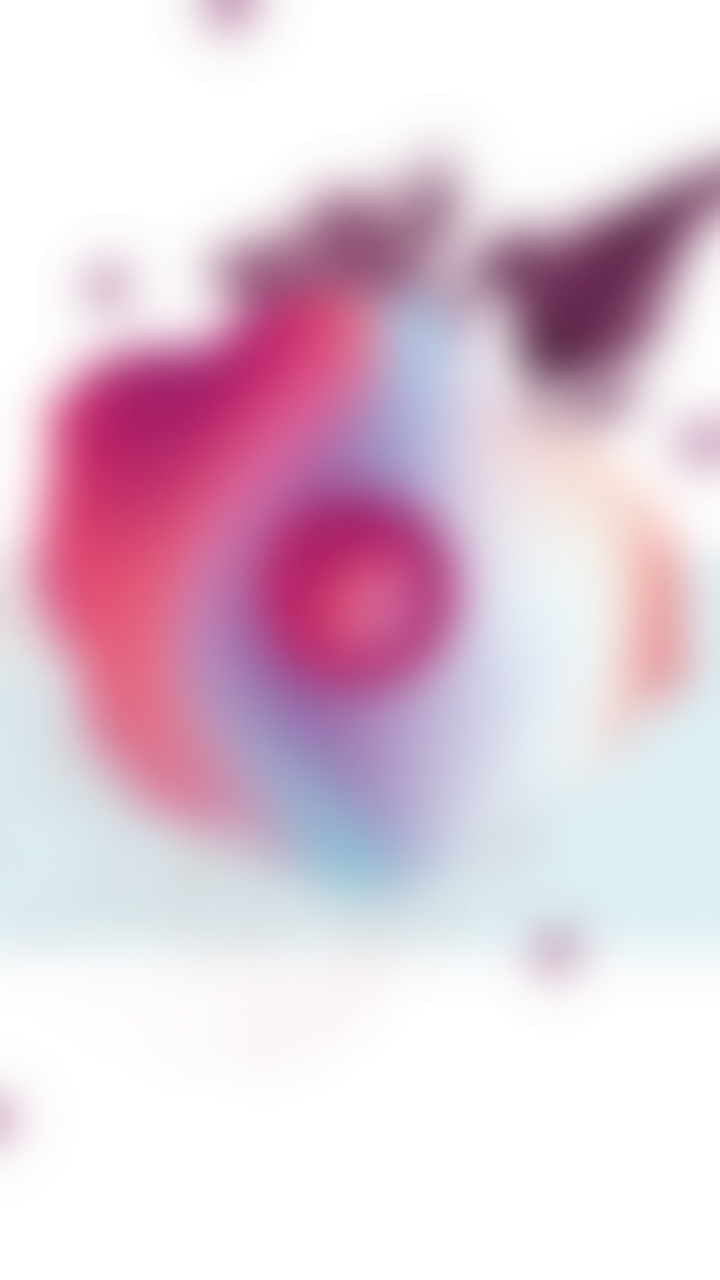 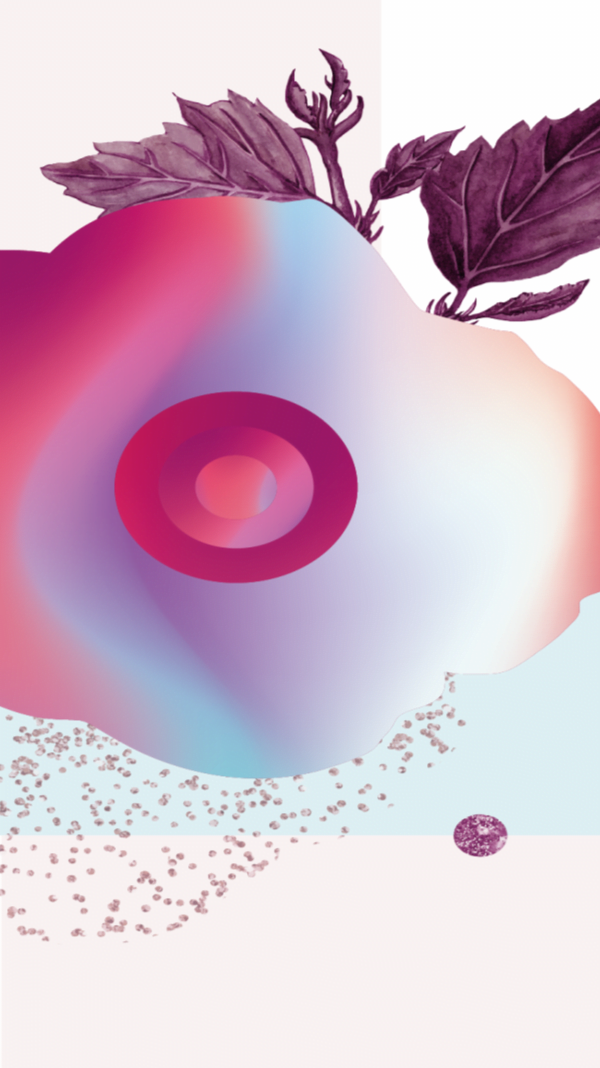 LOGO
FASHION REPORT
THANKS
Insert the Subtitle of Your Presentation
www.freeppt7.com